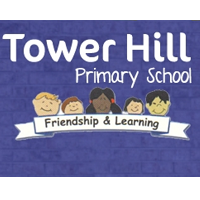 SPARKLE GREEN TEST
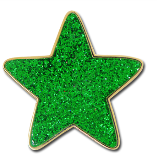 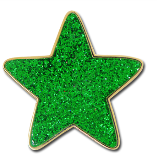 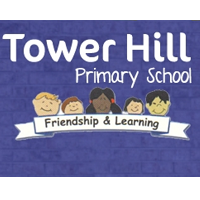 1.  57 + 40
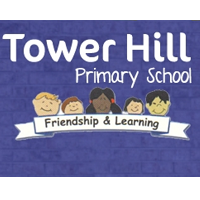 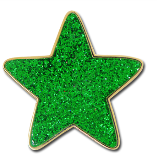 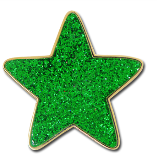 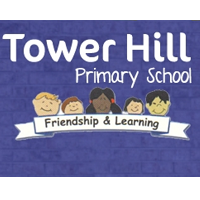 2. Can you partition the number 59?
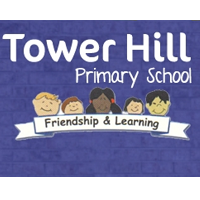 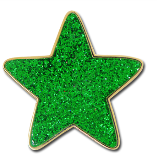 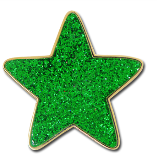 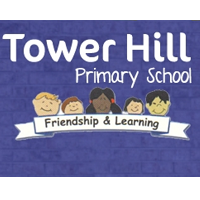 3 – On your Whiteboards can  you count backwards in 2s from 74 down to 60 ?
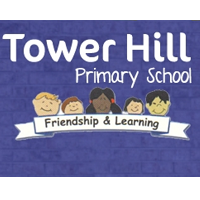 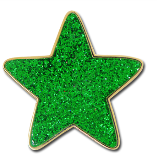 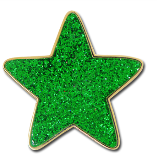 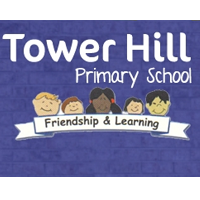 4 - On your Whiteboards can you count forwards in tens from 26 please? (stop when you have written 5 different numbers)
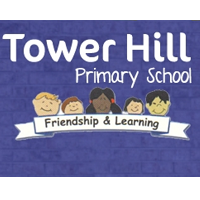 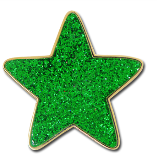 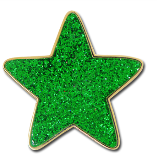 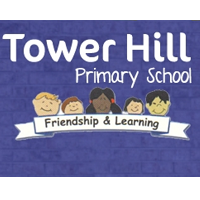 5 - On your Whiteboards can  you count in backwards in 5s from 100 down to 50 ?
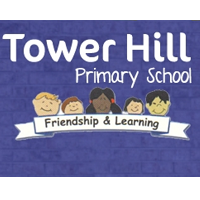 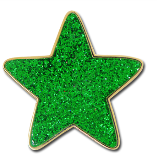 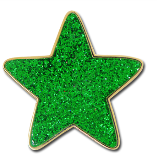 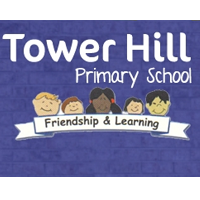 6. 30 + 7
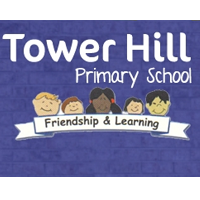 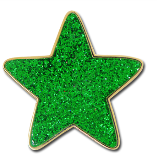 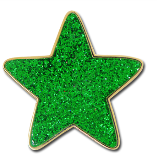 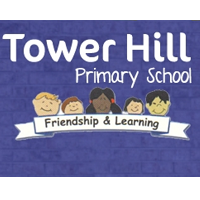 7.    50 - 6
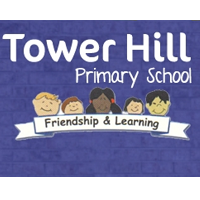 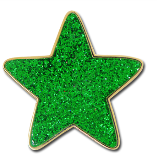 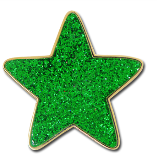 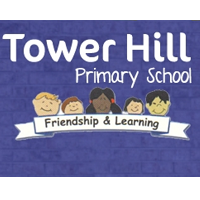 8. -  In your head work out the answer to this question and write down the answer.48 + 4
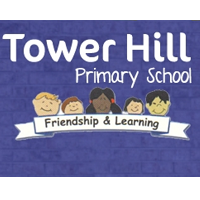 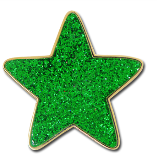 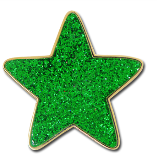 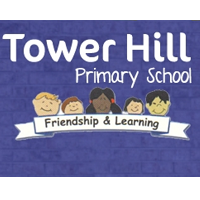 9. - In your head work out the answer to this question and write down the answer.67 - 6
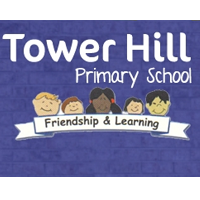 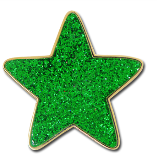 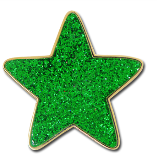 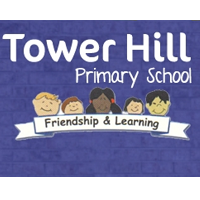 10. a) 6 x 2  b) 8 x 2
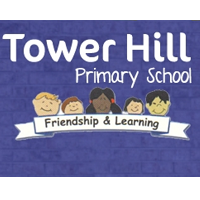 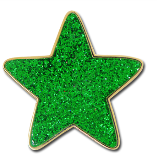 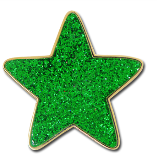 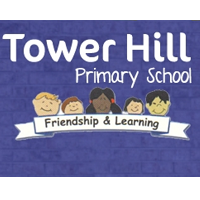 11.a) 4 x 5  b) 7 x 5
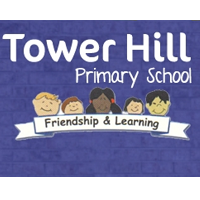 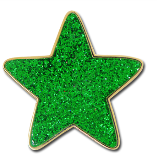 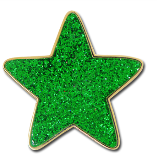 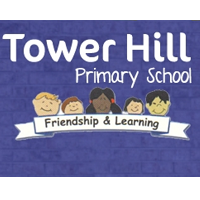 12. a) 8 x 10 b) 3 x 10
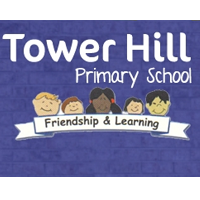 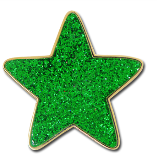 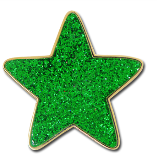 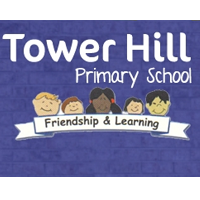 13. On your Whiteboards can  you count in 3s from 0 up to 30 ?
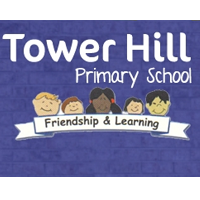 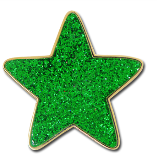